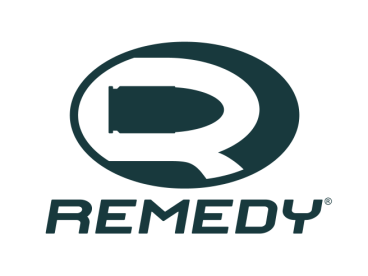 DConf 2016, Berlin
Ethan Watson, Senior Generalist Programmer
[Speaker Notes: No notes here, this is just a pretty slide to show while people get organised]
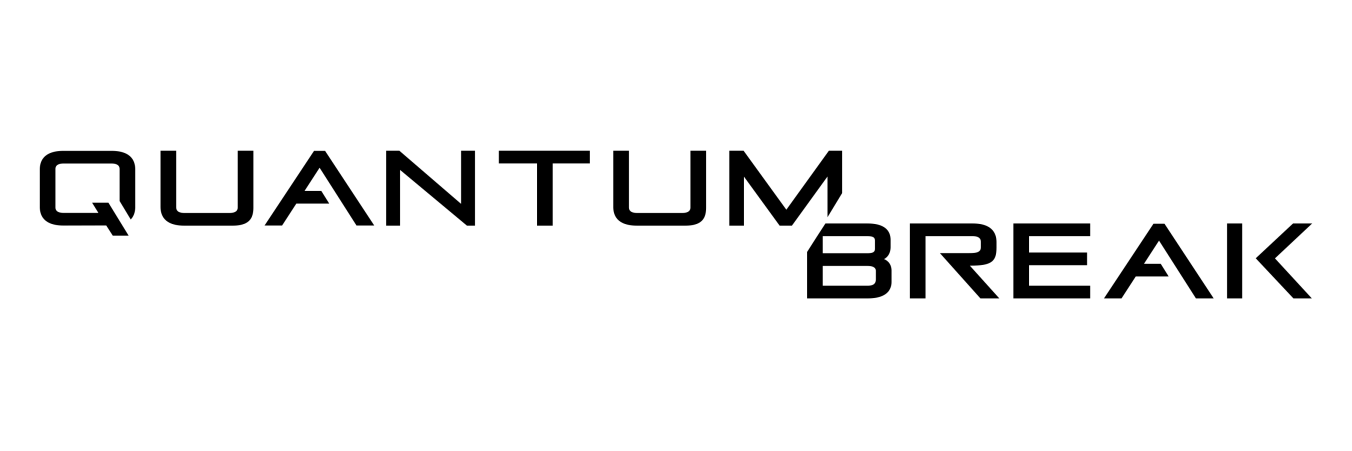 AAA GAMING WITH SOME D CODE
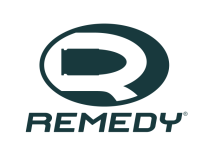 [Speaker Notes: Hello. I’m Ethan Watson. I’m a senior generalist programmer at Remedy Entertainment, who are known for the games Max Payne, Alan Wake, and now Quantum Break (anyone played the games?). This talk will cover our usage of D in Quantum Break, some of the problems we encountered along the way, and things we would like to do in the future with D.]
QUANTUM BREAK
WHAT THIS TALK WILL COVER
Integrating D
A major use case
Getting it shipped
Where to for the future?
[Speaker Notes: This talk will cover a few topics of interest. The first relates to getting D up and running in our codebase. We will cover a major use case of D in our code. Finally we’ll discuss what was required to get code running with D released in a retail game and where the future with D might lead us.]
QUANTUM BREAK
WHAT IS IT?
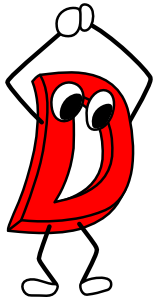 Third person cinematic action game with integrated live action TV show
Xbox One, Windows 10
#1 selling game on week of release in 8 countries including UK, Italy, France, and Switzerland
Biggest selling new Microsoft IP this console generation
[Speaker Notes: But what is Quantum Break for those not in the know?

It’s a cinematic action game where you have to stop time from breaking down, and you do this with time powers and guns. It also has an integrated TV show component, making it rather unique in the gaming landscape.

It launched worldwide on the 5th of April this year on Xbox One and Windows 10, and became the best selling multi-platform boxed game of that week in 8 countries.

And we use D in it.]
INTEGRATING D
[Speaker Notes: The first thing we’re going to talk about is integrating D in with our game engine. We’re still more of a traditional model of heavy C++ code usage. To integrate D, we took an interesting approach.]
PREVIOUSLY AT DCONF 2013
USING D ALONGSIDE A GAME ENGINE
[Speaker Notes: Back in 2013, my friend and colleague Manu Evans presented a talk at the first ever DConf about the systems he set up at Remedy to integrate D with our C++ code. This talk assumes knowledge of that talk, but for the sake of those who have not seen that talk I will briefly recap the system that was built up.]
CODE AS DATA
DYNAMIC BINDING BETWEEN C++ AND D
Code as data
D code exists as data in our pipeline, allowing new logic to be shipped out without creating a new build
Export functions between C++ and D
Use D language features to avoid the pain that doing the same in C++ would introduce
Reloading code for rapid iteration
Compile time code inspection and generation to serialise and deserialise D objects
[Speaker Notes: D’s usage in our codebase came about thanks to our programmers wanting a rapid iteration system. We settled on compiling native code in to dynamically linked modules. As such, our pipeline is set up so that D source code is actually data that our asset processors will convert in to final binary form.

As we have a ton of C++ code, it was critical to be able to hook in to C++ code and likewise for the C++ code to be able to hook in to the D code. A binding system was created, using #defines on the C++ side to expose interfaces and functions to D; and user-defined attributes and mixin templates to automate the work for exposing interfaces and functions back to C++. String resolves are currently used to match them all up, but that will move over to compile time generated hashes now that our main platform, Visual C++, has decent enough support for const expressions in the 2015 version.

As the system was implemented for rapid iteration, it needed to be able to support reloading the code on the fly. Compile time code inspection and generation was utilised to automatically serialise D structs and classes to JSON, which was then passed back in to an object created from a new DLL instance for deserialisation. Using JSON meant that binary layouts changing aren’t a problem as we string compare to find the correct values to deserialise to.

When Manu left Remedy, I took over the D integration from him. The first time I programmed in D was an internal game jam we had not long after I joined the company, I read the introductory chapter of Andrei’s book and jumped right in to programming the next day, and picked it up fairly easily thanks to its similarities to C#. So hey, shouldn’t be that hard to get to grips with the compile-time code features that were in heavy use, right?]
D’S COMPILE TIME FEATURES
WHAT DID I GET MYSELF IN TO?
[Speaker Notes: I came from a world of C++ template programming. D’s compile time features were a steep learning curve, made even steeper by the pain of debugging things every time it went wrong. Static if’s are easy enough to debug, and conditionals for templates and functions are easy enough too. The code for the binding system, however, is well in to the deep end of mixin templates and reflection parsing and a bunch of other concepts that were new to me. On top of that, the error output for mixins was nowhere near the quality that Visual C++ provides. Obtuse messages and bad line numbers were regularly causing headaches, and the best solution I had to debugging that was to pragma msg the generated code to the output window so that I could parse it manually and try to make sense of what it was telling me. I don’t joke when I say a mixin template error with this code would lose me a day depending on how deeply nested it was. I don’t know how much that has improved with the latest DMD – we ended up shipping with DMD 2.064, which is near 3 years old now –but it was very painful three years ago when I wrote the code.

But, having said all that, I’m a convert. D’s compile time features are not only far superior to what C++ offers, but when compared to contemporary emerging languages like Rust, Swift, and Go, there’s no competition. I have no real desire to use those languages purely down to the lack of compile time code functionality in comparison to D.]
VERSIONING
BECAUSE CODE AND DATA NEVER MATCH NICELY
Mark up functions/interfaces with version numbers
Variable inside @(Export) and @(Import) UDA in D, #define parameter in C++
Matching versions has the nice benefit of solving Windows DLL Hell
[Speaker Notes: There was one major problem that I had to implement a solution for that didn’t come up in Manu’s talk – versioning. Normally with data, when a version changes, we have ways of gracefully handling that such as replacing with blatantly wrong assets if it’s right incompatible or auto-handling old versions via either our reflection paths or assuming default values for new version data.

You don’t have that luxury with code. When you change a function prototype, there’s no two ways about it, you need new code to go with it. To handle this, I took the approach of defining version numbers for functions and interfaces. 

t’s conceptually simple to implement it – add a variable to the @Export and @Import user-defined attribute and specify it in all places; and add a parameter to the C++ defines. When loading up the DLL, not only do we look for function names to match up but we also do version comparisons. If they aren’t compatible, your DLL is invalid.

This approach also has the nice side-effect of solving DLL Hell.]
VERSIONING
BECAUSE CODE AND DATA NEVER MATCH NICELY
Stagger submitting D code until new build is published
Shelve D code
Submit C++ code
Email team
Publish C++ code
Submit D code
Pain for programmers, seamless for everyone else
(Well, mostly seamless, still requires a data sync with a new build which isn’t always done)
Not a problem with Unity/Unreal thanks to going whole hog with treating code as data
There is a better solution to be found for our needs
[Speaker Notes: Of course, the problem then is that D code needs to be in sync with the code build available to non-programmers (which, for reference, far outnumber programmers by something like 7 to 1).

The solution we had in place was to submit the C++ code, shelve the D code so that any programmers syncing could grab the D code, wait for the build machine to generate binaries that could be published, and then finally submit the D code to the data repository once that was all done.

This is a pain for programmers, despite being seamless and mostly hassle-free for everyone else – you’d still need to remember to sync data whenever you got a new code build.

Other engines that treat code as data, such as Unity and Unreal, don’t have this problem because they’ve basically gone whole hog with the code-as-data paradigm. The only time you need to worry about function versions is when there is a new engine release, and that can be handled in one fell swoop. Having so much game logic still in the C++ binaries means we’re not at that stage yet.

Still, there is a better solution out there waiting to be found for versioning here and it is something I will be researching within the next few months.]
BINARY COMPATIBILITY
IT JUST WORKS!
@( Version( 3 ) ) struct DebugGraph
{
    @( AddedVersion( 2 ) ) Vector2 m_vTopLeft;
    @( AddedVersion( 3 ) ) Vector2 m_vBottomRight;

    @( Import ) void start( const( char )* pLabel, ref const( Vector2 ) vTopLeft, ref const( Vector2 ) vBottomRight );
    @( Import ) void plot( const( Vector2 )* pPoints, int iPointCount, ref const( Color ) color );

    final void start( string label, ref const( Vector2 ) vTopLeft, ref const( Vector2 ) vBottomRight ) { ... }
    final void start( in Vector2[] points, ref const( Color ) color ) { ... }
}

class SomeObject
{
    version( SomeObjectDebug ) DebugGraph graph;

    mixin ExportClass;
}
[Speaker Notes: There was another use case that came up in regards to a debugging object we have had kicking around for years. We needed to use that with D. With the system as we had it, you’d instantiate the object in C++ and pass it over to D to use. But that was rather unfeasible. It meant introducing a ton of code complexity just for a debugging feature. So I took a different approach.

This is a heavily cut down example and with a bit of modification from what our code actually looks like to make a point, but basically I started out by copy/pasting the class definition and stripping it down to the variables included therein to ensure we had an exact binary match to the C++ object.

The next step was to import the C++ functions as normal, and thanks to being very C++ in nature we provide wrappers from native D objects that pass the right values along to the C++ functions.

And at that point it was simply a case of embedding it in your objects. The end result was that binding our C++ functions to a binary object instantiated and managed exclusively through D just worked. Tried and tested code could be reused in D without needing to rewrite it.

Of course, this also opened up a rather large door with some heavy implications – while our auto-serialisation code currently requires you to declare a class for export, it will automatically parse and serialises structs inside that class. This immediately meant that we had free auto-serialisation of a C++ object. With a bit of work to make this setup more generic, we can pass a pointer of a C++ instantiated object to a D function and have it just serialise. The giant elephant-in-the-room implication here is that, as long as you have a method of ensuring your C++ and D declarations always binary match, we can ditch our entire custom reflection system from our C++ code in favour of one that is far less of a pain to maintain.]
BINARY COMPATIBILITY
IT JUST WORKS!
[Speaker Notes: For reference, this is the boiler plate code required for a C++ object to have reflection capabilities in our code. The variables exist as normal, and then we have to define an OSP block – Object Stream Processor – which defines and adds functions for the declared variables with the declared versions. And further down in the .cpp source file, you need a further define that instantiates all the static data that the OSP block requires. That OSP_DEFINE is something of a bugbear of mine –thanks to templates. We have templated types that need to OSP, and you need an OSP_DEFINE for each template usage explicitly. All of this boilerplate just disappears when using the export class mixin, and thanks to user defined attributes any information needed on a variable such as version numbers gets defined with the variable instead of in a separate block. We also hit natural limits of the compiler, and while our content library uses the OSP extensively we can’t just have all the OSP_DEFINEs in a single file any more.

We‘re not doing this yet, but this is an area I would like to put heavy research in to in the future. I’m sure there’s implications in this setup that I haven’t even come anywhere close to realising yet.]
PLUGINS AND BINDINGS FOR RAPID ITERATION
or MAINTENANCE SUCKS
Creating bindings to do code in D – 30+ minutes and the staggered submit hassle
Doing the same code in C++ - 5 minutes and everyone can just wait for the new build
Catch 22!
A problem with the plugins/binding system, not the D language itself
(But we can solve some of the problems with D by using a compile-time parser that reads C++ header files and auto-generates binary compatible structs and bindings for us…)
[Speaker Notes: D gives us all these cool things, and if I had my way I’d ditch C++ and code in D. But as it stands, there’s been one thing getting in the way of more people using D in our codebase – and that’s the binding system itself.

The first person to require C++ functionality in D code needs to go through all the setup hurdles. They need to expose the functions in C++ using the defines, then they need to create a new D file that imports that functionality. And then they can’t submit any D code that requires that newly exposed functionality until a new code goes out and have to do that staggered submit I mentioned earlier. 

Compared to just doing the same code in C++, where people would have to wait for a new code build anyway, the time required to do all that setup work was considered not worth it in many cases.

This is something of a Catch 22. Doing things with our plugins meant that you had access to our rapid prototyping system and a nicer way of writing code with D, but using the plugins was a time sink with initial set up costs. Programmers often didn’t have the time for the initial set up costs, which meant that the system didn’t get used heavily. This had further knock-on effects, where because people weren’t using the system there was always something more important for me to do than address the problems that were stopping people from committing to the system.

All these knock on effects had the impression of D being hard to use, but it’s important to note that this is explicitly a problem with our plugin and binding system and not the language itself. The plugin system was designed in a language agnostic manner. It doesn’t matter what language is inside that DLL. If we weren’t going to use D, then we would have been treating C++ code as data and the initial setup cost would have been even greater. One thing sticking with D can get us though is a potential solution to the problem – with a compile time lexer that takes in header files and auto-generates binary compatible structs and bindings for us for use in D code. The problem with requiring a new C++ build to expose functions is still there, but half of the maintenance work will have been removed. Programmers don’t like workflow impediments just as much as content creators don’t like them, so anything that removes complexity is a good thing.]
A MAJOR USE CASE
[Speaker Notes: We do have a major use case though. I’ve touched on that getting people to use our plugin system was difficult thanks to the time sink involved, but that’s not to say no one was using it. Our animation programmers, in fact, used the system basically as it was designed for.]
ANIMATION – NO ONE MOVES WITHOUT IT
LIFE BEFORE D
Our Morpheme setup required code and data to be in sync
Code publish time of a day or more is bad
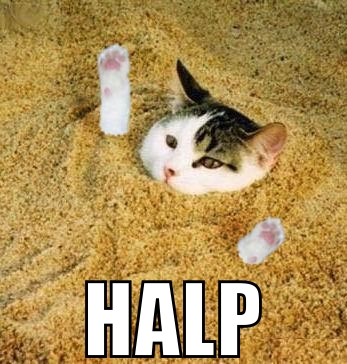 [Speaker Notes: The middleware we used for Quantum Break, Morpheme, is set up in such a way that it responds to messages given to it to perform an animation, and information used by code would be obtained from events triggered throughout the animation frame and tagged ranges. If an animation network changed, it needed code to be immediately in sync with it.

At one point, our build system was undergoing a re-implementation. Turn around times for code builds were over a day. This was problematic for our characters. As submitting a new character network would cripple users for a day, it meant that either the character animator would have to stop work for a day and work on something else while the code build gets published, or code for the new network got submitted a day early and programmers were instructed to not sync or given a changelist to roll back.

Clearly something needed to be done.]
ANIMATION – NO ONE MOVES WITHOUT IT
D + PLUGINS = WIN!
D plugins? Well, they solve some problems!
Generic component system written, specialised for animation networks
Manually go through and port C++ code to D components
Roll out the system, keep C++ code for fallback, then nuke the C++ code from orbit
Submitting new D code with new data became a regular occurance, and minor maintenance of code logic didn’t need a whole new build. Win!
[Speaker Notes: The code as written supported precisely one type of setup – a fully-fledged controllable character. This is quite a heavy-weight object, both in terms of memory usage and performance. As part of a general cleanup and with an aim for making things easier and lighter-weight in the future, the animation programming team decided they wanted to handle the Morpheme logic with a component-based system, and to get over the hassle of staggering code and data submissions they wanted to do the logic with D and the plugin system. Being the D expert in the company, I wrote the framework that they have worked with since.

The first step was to bring existing functionality out of C++ and in to D, while at the same time converting it to discreet components that would wrap up common functionality. This required writing a generic component system in D, which I then further specialised for the needs of the animation code.

The C++ code was kinda done in a component manner but not really. It wrapped up large chunks of functionality in something called “features” but these always existed in an object and weren’t anywhere near fine-grained enough. There also ended up being one giant function that did a lot of communication with the network that, when ported to D with only the necessary syntax modifications, caused DMD’s compile times to go from a handful of seconds to over 30. In any rate, it required going through the code manually and making new D components from it – which brought compile times back down to previous levels.

Once that was all set up and working, the switch was flicked and the animation logic code was running on D. We kept the C++ code around as a fallback for a little while, but once it was clear the system was working just fine the code was nuked from orbit and died in a fire. Of course, this means that now if you have an out-of-date plugin, it refuses to load and thus no characters move around. Fairly critical as far as sub-systems go.

With the system in place, it started being used as intended. Network additions and modifications were submitted at the same time as the D code, one data export later and everything was just peachy. Turnaround times for minor changes was also rather fast, if a flaw in the code was discovered it would be shipped out to everyone faster than it required to make a build (assuming it didn’t require a C++ interface change as discussed earlier). Those were fairly solid wins right there. And it did pave the way for future wins, heavy use of a component-based model in C++ combined with the flexibility of our D code and plugin system resulted in ultra-lightweight characters making it in to the game and improving performance significantly in critical areas.]
GETTING IT SHIPPED
[Speaker Notes: With D in use though, that meant we had to get D ready to ship a commercial product on two platforms – Xbox One, and the Universal Windows Platform for the Windows 10 release. I’ll now go in to some of the specifics that I had to deal with as a result.]
SHIPPING WITH D
MEMORY MANAGEMENT
core.stdc.stdlib alloc/calloc/realloc/free
gc_rawAlloc, gc_rawCalloc, gc_rawRealloc, gc_rawFree
Hooking up our engine’s allocation functions required staggering DLL initialisation
[Speaker Notes: Thanks to Walter’s support, we had ensured that we could compile and link for Xbox One in the very early days. There’s a few things we needed to deal with, and that was memory management.

It’s pretty important for game developers to know where all their memory is going. Console and mobile games are effectively embedded platform development, and come with all the restrictions you’d expect as a result. Having the D runtime source available meant that I could go through and find all instances of memory allocation outside of the garbage collector – all of them using C’s standard memory allocation functions – and replace them with new functions.

As the garbage collector is something users normally override, I decided to make those functions a part of the garbage collector interface. Every call to the standard allocation routines now go through that, and our garbage collector’s allocation routines call the new raw functions. Those raw functions, in turn, point back to our engine’s allocation routines. Every memory allocation in D, as such, was tracked by us.

Actually hooking up those raw functions to our engine required a bit of a non-standard DLL initialisation routine. Normally you’d call LoadLibrary, and then you’d get in to DllMain and call dll_process_attach from it. But that was bad, as dll_process_attach did a complete initialisation of the D runtime which allocated memory which called null function pointers from the raw allocation functions and crashed.]
SHIPPING WITH D
MEMORY MANAGEMENT
extern( Windows ) BOOL DllMain( HINSTANCE hInstance, ULONG ulReason, LPVOID pvReserved )
{
    final switch( ulReason )
    {
    case DLL_PROCESS_ATTACH:
        g_hInstance = hInstance;
        break;
    case DLL_THREAD_ATTACH:
        // Regularly called before the Setup function with multiple threads active!
    }
}

export extern( Windows ) void Setup( AllocFunc allocMem, CAllocFunc callocMem, ReallocFunc reallocMem, FreeFunc freeMem )
{
    setAllocFunctions( allocMem, callocMem, reallocMem, freeMem );
    dll_process_attach( g_hInstance, true );
}
[Speaker Notes: The solution looked something a bit like this. Do nothing on DLL_PROCESS_ATTACH except for take a copy of the process instance handle. Immediately after LoadLibrary is called we’d resolve a pointer to a setup function. It would set those function pointers and then call dll_process_attach.

And this needed to be done immediately on program initialisation, as once we created a bunch of threads in our program loading in a DLL could result in the thread attach paths running before we’d called our deferred setup call and result in a crash.

There’s not a good solution to this without linking the D runtime in a similar way to the Windows CRT can link to a system DLL and having D DLLs hook in to that (Benjamin Thaut was talking to me at one point about that, but I got swamped and totally failed to follow up on it, apologies).

At the very least, with the current setup it means during development to support hot reloading of plugins correctly we need to provide defaults for our function pointers that actually go ahead and call malloc/calloc/realloc/free and only turn on complete memory management when we’re trying to profile. But this is an incredibly messy way of doing things, and goes against a natural workflow.]
SHIPPING WITH D
MEMORY MANAGEMENT
The GC itself wasn’t “solved”
Far stricter memory requirements than normal programs
Industry standard is to have clear construction and destruction phases and budget time accordingly
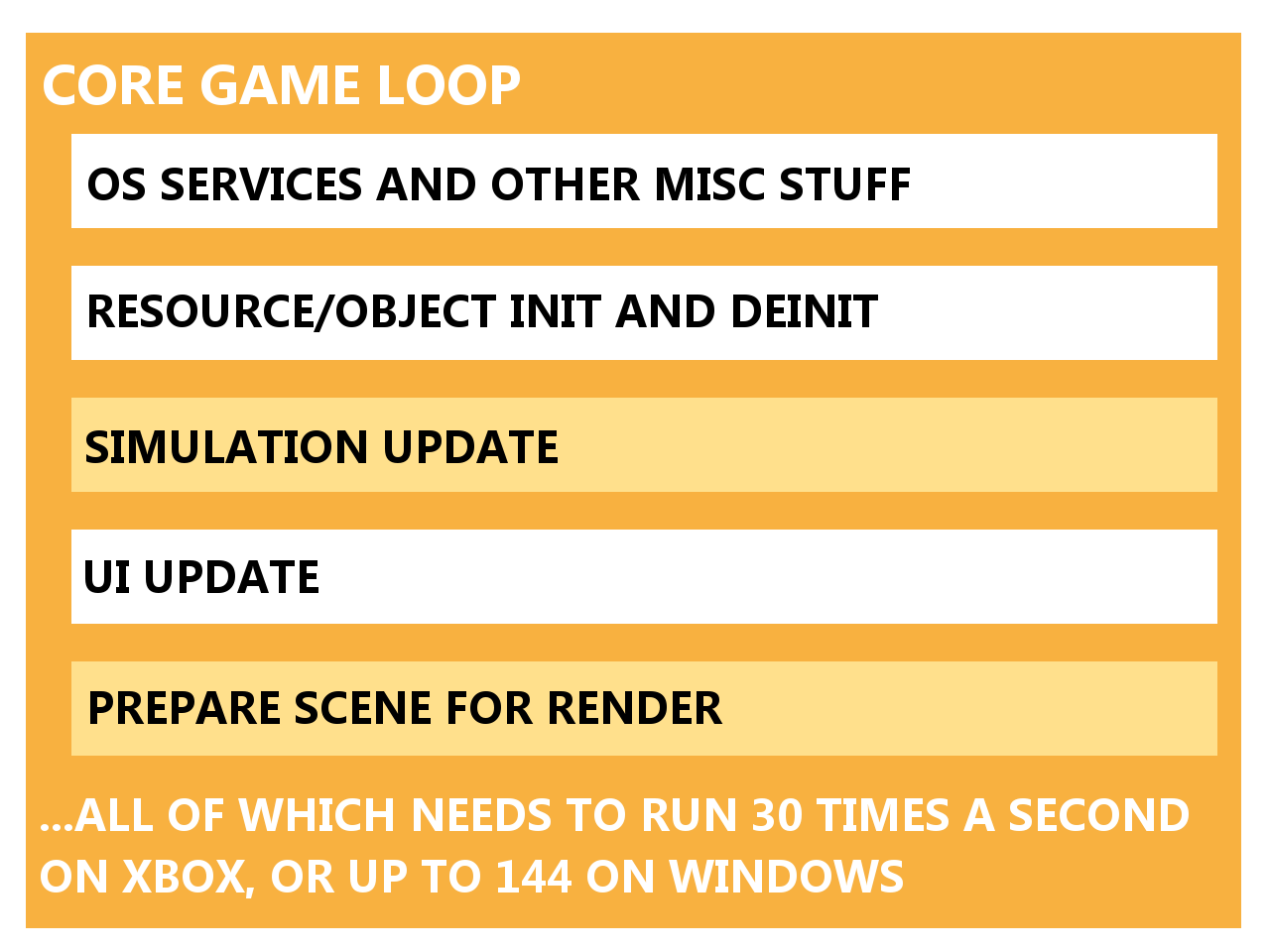 [Speaker Notes: Next on the agenda was the garbage collector itself. We’re a real time game. Any spikes in performace are considered hotspots that require optimisation, and a monolithic garbage collector is one such thing. This is where the perception of “game developers thing garbage collection is bad” comes from. We’re not against it, especially considering how many memory leaks we have to deal with it. We are against the performance implications of it, however. And as such, we didn’t end up solving the garbage collector for our usage.

We also have far stricter memory requirements – alignment for cache and hardware reasons are a big concern to us, and in our case fragmentation is a critical problem that we need to be aware of and on top of.

In the games industry, traditional memory models have clear construction and destruction phases in our simulations, and as such we budget time accordingly. This is especially critical in a streaming game – our tech is fully streaming and capable of delivering an open world gaming experience. Our core loop on our main thread looks a little like this, and it’s a fairly standard loop. Our internals are a bit different to others, but that’s generally how your loop is set up. And it needs to do all of this 30 times a second on our Xbox One release. On Windows, we’ve tested it on 144Hz monitors and it needs to go through that loop that many times a second to pull off a consistent framerate.]
SHIPPING WITH D
MEMORY MANAGEMENT
The GC itself wasn’t “solved”
Automatic Reference Counting is our preferred method
Attempted to add compiler frontend support myself
Wasn’t confident that I caught everything, put it to the side
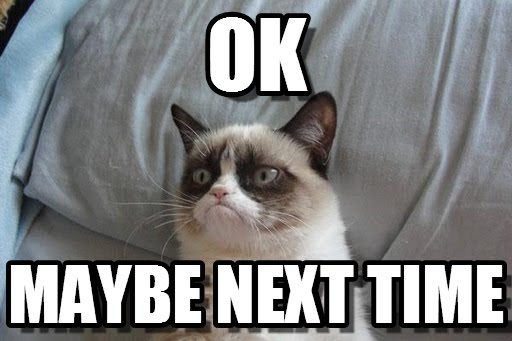 [Speaker Notes: As such, when it comes to garbage collection, we prefer Automatic Reference Counting. Assigning null to a pointer and having it run the destruction path and free memory on the spot is quite acceptable, be it a manual assignment or one that happens as a result of object destruction. We also immediately get that memory back to do with as we please.

I actually attempted to learn the DMD code to the degree where I could insert pointer assign callbacks – there’s a number of built-in D functions that the code generator will add calls to, so I decided working out where handling pointer assignment happens and adding a built-in function or two to call when such things happen would mean it was generic enough that if I tried submitting a pull request for such a feature it would still be optional and no one needed to use it and everyone could be happy.

After a week of learning the code, I’d found at least five different spots where pointers would get constructed, destructed, or assigned to in various manners in the code generator.

At that point, I wasn’t confident that I had found them all or that I could find any remaining ones, so I abandoned the effort with the intention of coming back to it in the future.]
SHIPPING WITH D
MEMORY MANAGEMENT
The GC itself wasn’t “solved”
GC has 32MB, never collects, increments in 8MB chunks
This is quite clearly rubbish and needs a proper solution
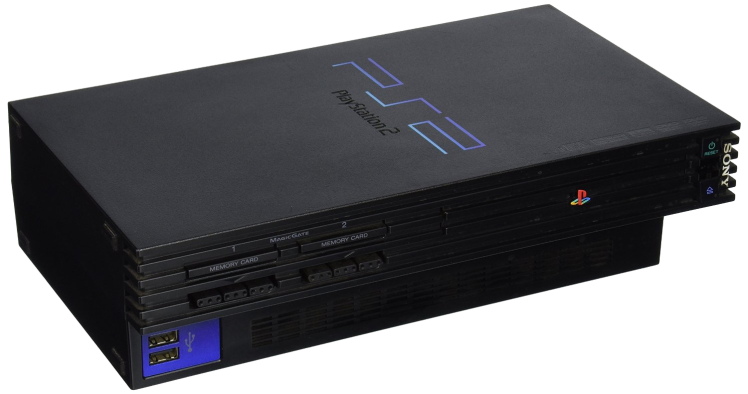 [Speaker Notes: Thanks to the Catch 22 I mentioned earlier, we got to the end of the project and still with no proper solution. The animation code, though, followed those clear construction and destruction phases I mentioned. Allocations during other times were virtually non-existant, we didn’t really use Phobos modules that hit the GC so it would have only been creating slices for iteration that might have triggered it. So we were able to get away with giving the garbage collector its own 32 megabyte pool which it never collects on. When that pool gets full, it gets an additional 8 megabytes to play with at a time. You can literally play through our game twice and still stay within that 32 megabyte pool.

This, however, is quite clearly rubbish and needs a proper solution.

A metric I use to indicate memory usage these days is a “Playstation 2” (or PS2 for short), which had 32 megabytes of system memory. We figuratively used a PS2 to get around the lack of a garbage collector solution. The Xbox One has 160 PS2s of memory available to your game, or 5 gigabytes in normal terms.]
SHIPPING WITH D
UNIVERSAL WINDOWS PLATFORM REQUIREMENTS
Runtime porting still needs work
LoadLibrary -> LoadPackagedLibrary
Auto-packaged files as data only work from deployment project FFFFFFFFFFFFFFFFFFFFFFFF
std.datetime reghacks instead of using Windows APIs
core.sys.windows.threadaux needs a new implementation
We didn’t do it, but we get by without it
[Speaker Notes: Shipping a game on the console platforms, just like the mobile platforms some of you may be familiar with, requires your program to pass certain tests. I can’t go in to the detail about the Xbox One requirements, but I can talk about shipping for the Windows Store as a Universal Windows Platform application, or UWP for short.

We ended up shipping with the runtime porting not in an ideal state. There’s quite a few things that went right, but there’s one major thing that I didn’t have the time to get right.

There’s a tool that comes with the Windows SDK, WACK (Windows App Cert Kit) which checks everything about your package, including layout and API usage. One really easy thing it picked up on was LoadLibrary. This doesn’t exist in the UWP API, and you need to use LoadPackagedLibrary and have your D DLL packaged up automatically as data.

One thing I discovered though – our solution is made up of multiple projects, and all our D modules currently live in one project. The logical idea would have been to have the outputs of that project marked as data and let the deployment step handle it, but it would only collect data from the actual project inside the solution being deployed and ignore any of its dependencies. This is rubbish, but short of the Visual Studio team doing something about it the other workaround would be to create a custom deployment script.

One that fails the Windows App Cert Kit for UWP apps is std.datetime. The Windows implementation uses the registry to get the current timezone instead of using the GetTimeZoneInformation function. I don’t know why it was done like this. I did know we weren’t using it though, so versioning it out got us through.

The big giant problem though is that core.sys.windows.threadaux needs a new implementation. All the Windows APIs the file uses aren’t allowed in UWP apps. Rather, you need to use the new UWP API for thread management. 

I didn’t have the time to investigate, but we were able to get by without the functionality mostly thanks to the fact that we execute all our D code on the thread we load the DLL in from. And there is important stuff in there, like TLS and thread enumeration. I’ve looked in to it more now that we’ve shipped, the threading APIs are static COM objects that you need to link to and interface with.

We got it working though, which means…]
QUANTUM BREAK
XBOX ONE & WINDOWS 10
FIRST AAA GAME WITH D CODE TO SHIP ON XBOX ONE AND WINDOWS 10
[Speaker Notes: … that we’re the first AAA game with D usage to ship on both Xbox One and Windows 10.]
WAS IT WORTH IT?
LOOKING TO THE FUTURE
Wasn’t used enough, could have done it in C++
More the fault of the plugin system, statically linking code would have been far simpler
For the future though? High amount of interest
Natural threading boundaries make a task-based system safer to implement
No solid way to enforce boundaries in C++
AI wants to “script” behaviours with it, code gen around it to fit in to frameworks
Render effects in D
Speaking of scripting…
Internal scripting language used by level designers
Lacks modern features and no debugger
Why have a scripting language at all when we already treat code as data?
[Speaker Notes: Was it worth using D though?

The general feel from the team was that the little usage it had wasn’t worth taking my time away from my many other responsibilities. Initial hitches aside, it is quite a valid point that we could have done the same in C++ and save weeks to months of my time.

I do put that down to the plugin system itself though. Had we statically linked code and not aimed for a rapid iteration tool, the time required for me to maintain the backend would have been significantly reduced, and all the versioning overhead and other things that impedes every other programmer’s workflows wouldn’t have been an issue. But, of course, that’s a Catch 22 as well – we likely wouldn’t have looked at D had we not wanted a rapid iteration tool. As far as I’m concerned though, doing code in D is quicker and easier in general than C++, and in my experience less likely to cause performance problems just by trying to code in a modern style. But for our usage?

There’s a high amount of interested in actually using it to a wider degree in the future. I’ve already outlined a few things I’ll be looking in to, but there’s a few more things that we’ll actively be looking at.

One thing I’m especially keen at looking deeper in to is the threading capabilities of D. The natural threading boundaries designed in to the language mean that the task-based system we’re moving forward to will actually be easier to implement in D. Enforcing threading boundaries is difficult in C++ without imposing stupid syntax restrictions. The task model I’m developing is informed by programming the SPUs on the Playstation 3 and looking forward to cloud processing, so getting people in to the habit of writing self-contained tasks now and get off their reliance of global objects and singletons and immediate access to everything in a system seems to me like it would be far easier with D than C++.

The AI team currently uses a state-based virtual machine to control behaviours. But with the code generation capabilites of D, there’s interest in defining behavious as code snippets – scripting, in a sense – and linking them all together using tools quite similar to the ones they already have. We’ve only just started talking about that, and there’s still a ton of planning and problem solving to go before work even starts, but it’s on the table at least.

On the table for Quantum Break was using D for rendering effects. We never implemented that, and instead a lot of our rendering effects – especially particles – are driven by our internal scripting language. Moving over to D finally is one thing we’ll be looking at.

And speaking of scripting…

Remedy has it’s own internal scripting language that’s been kicking around since the Max Payne days that our level designers use.

It has some features designed specifically for integration in to our games. However, it lacks modern features such as loops and a debugger.

Now, we could go ahead and add those features to our language and write a remote debugger for the script VM… but why go to all that trouble when we already treat code as data? Why not use the code generation capabilities to generate the code needed to access the scene in the way they currently do with manually resolved messages and identifiers, and have them use a real programming language? Our level design team is in fact highly skilled these days, and. can certainly handle a real language, but it’s really just a matter of it they want to and if the cost-benefit of implementing the system is considered worth it.]
D FOR AAA GAMING
IS IT READY?
Almost!
Few areas that need tightening up
ARC support please please please please please
“Official” console support (PS4, Xbox One)
PS4 especially is critical for AAA gaming
Single instance of D runtime for entire application would be very beneficial
Open sourcing our binding system?
[Speaker Notes: The big big big question though – is D ready for AAA gaming?

Almost!

We’ve certainly shipped a game with D, that’s undeniable. But there are some nuts and bolts that need tightening up as outlined in this talk.

And I’d REALLY want to get ARC support in.

We’d also need “official” console support from the platform holders. To my knowledge there is no PS4 implementation for the D runtime, and I can’t release my modifications for the Xbox One to the public. Game developers will have to work with platform holders to get that support up and running and shared for all licensed developers.

And I’ll highlight again, all of our D DLLs included separate instances of the runtime. A single instance of the D runtime would be quite beneficial, but that looks like some of the issues involved will be covered in a bit more detail with Benjamin’s talk on May 5th.

I’ve also discussed open-sourcing our binding system. My intention with the D work I’ve done is to put it out to the public and say to game developers everywhere, “Look, D is ready! Here’s some code we prepared earlier to make it easier for you.” It would certainly reduce the amount of time I need to devote to maintaining it, and including support for other platforms won’t be dependent on Remedy needing to ship a game on that platform. I don’t think the code is quite ready for release yet, and we still need to discuss it internally, but it is a goal of mine.]
QUESTIONS?
[Speaker Notes: And this is where I can take questions. And look, you’re getting asked at gunpoint! Isn’t that funny.]